Биоценоз
Презентация ученика 11-З классаЩипака Олега
Преподаватель: Харитонова Инна Николаевна
План презентации
Понятие биоценоза
Виды структур биоценоза
Компоненты биоценоза
Пространственная структура
Значение биоценоза в природе
Примеры биоценоза
Понятие биоценоза
Биоценоз - это исторически сложившаяся совокупность животных, растений, грибов и микроорганизмов, населяющих относительно однородное жизненное пространство. Биоценозы возникли на основе биогенного круговорота и обеспечивают его в конкретных природных условиях. В 1877 году этот термин ввел Карл Мебиус.
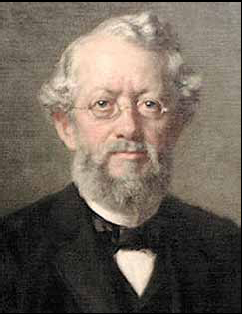 Виды структур биоценоза
Видовая
Пространственная (вертикальная и горизонтальная) 
Трофическая
   
   Видовая структура дает представление о качественном составе биоценоза.
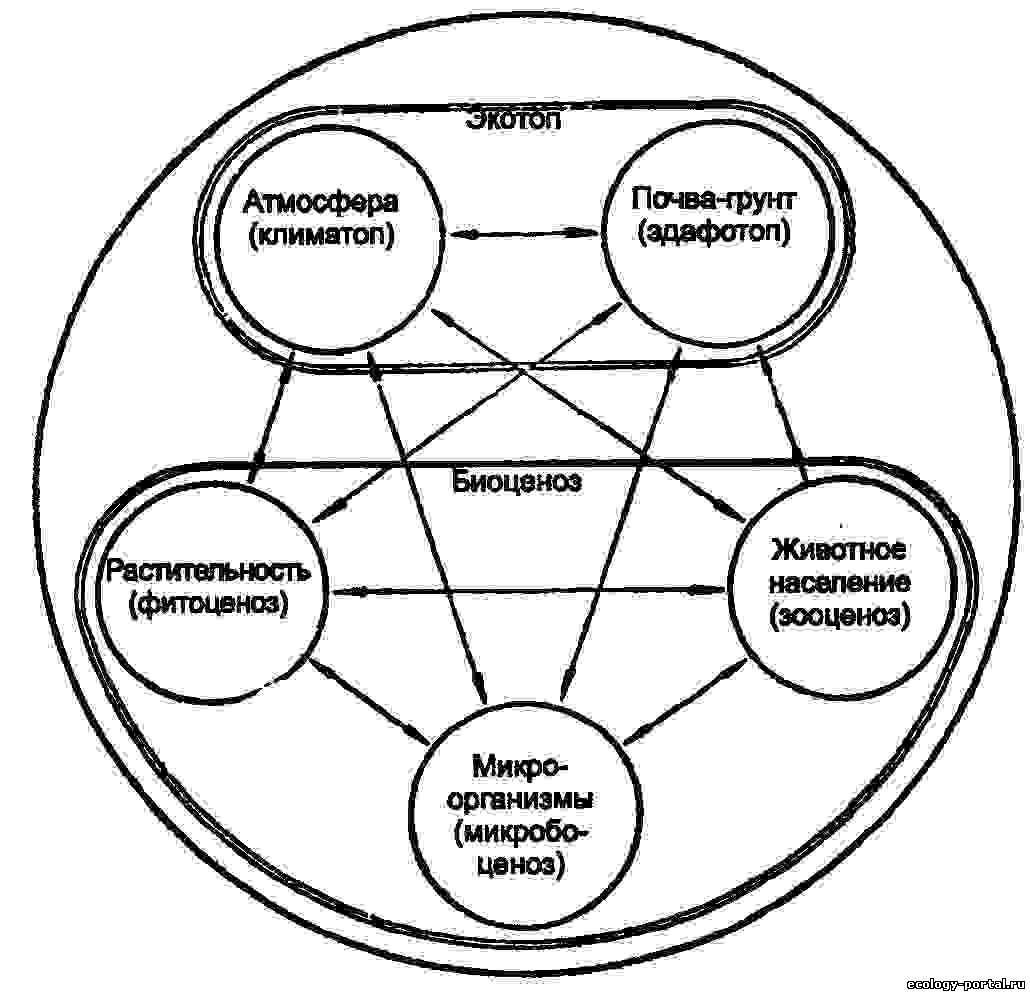 Компоненты биоценоза
Продуценты - организмы, создающие из неорганических органические вещества.
    Консументы - это животные, гетеротрофы по типу питания.
    Редуценты – это микроорганизмы, почвенные грибы, которые, разлагая мертвое органическое вещество, переводят его в более простые неорганические соединения и вовлекают в круговорот.
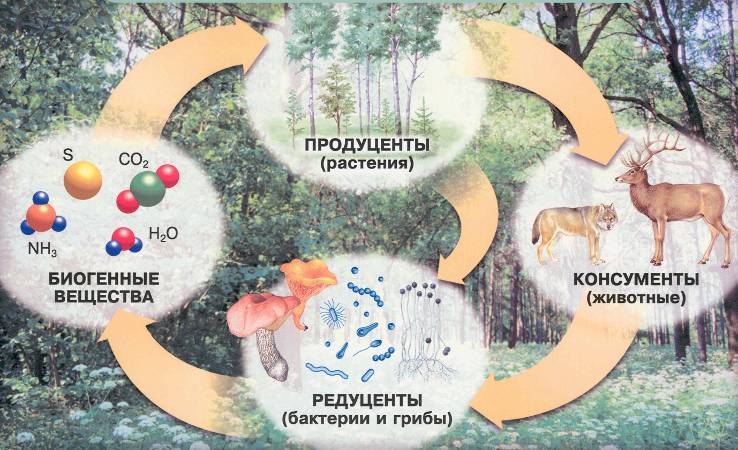 Пространственная структура биоценоза
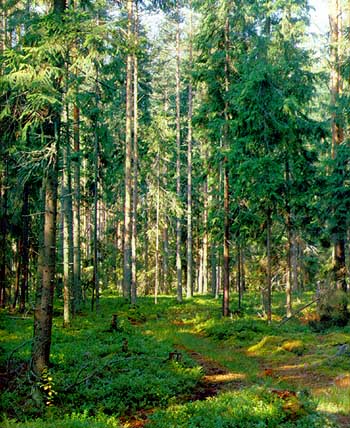 Вертикальная – растение высоко выносит свои фотосинтезирующие части. 
    Горизонтальная – соответственно, растение размещает свои фотосинтезирующие части внизу
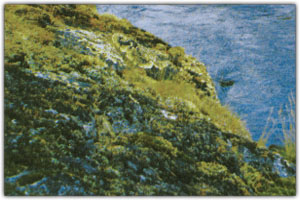 Значение биоценоза в природе
Все организмы, обычно, живут в природе не изолированно, а в связи друг с другом, образуют определенные совокупности. Есть большое число группировок растений и животных разных по видовому составу, количеству экземпляров, строением, особенностями распространения.
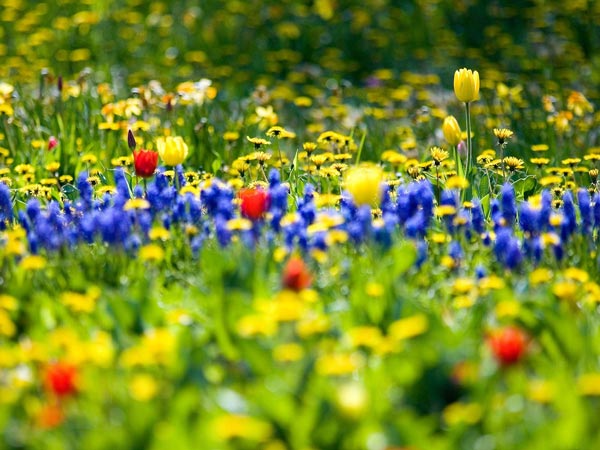 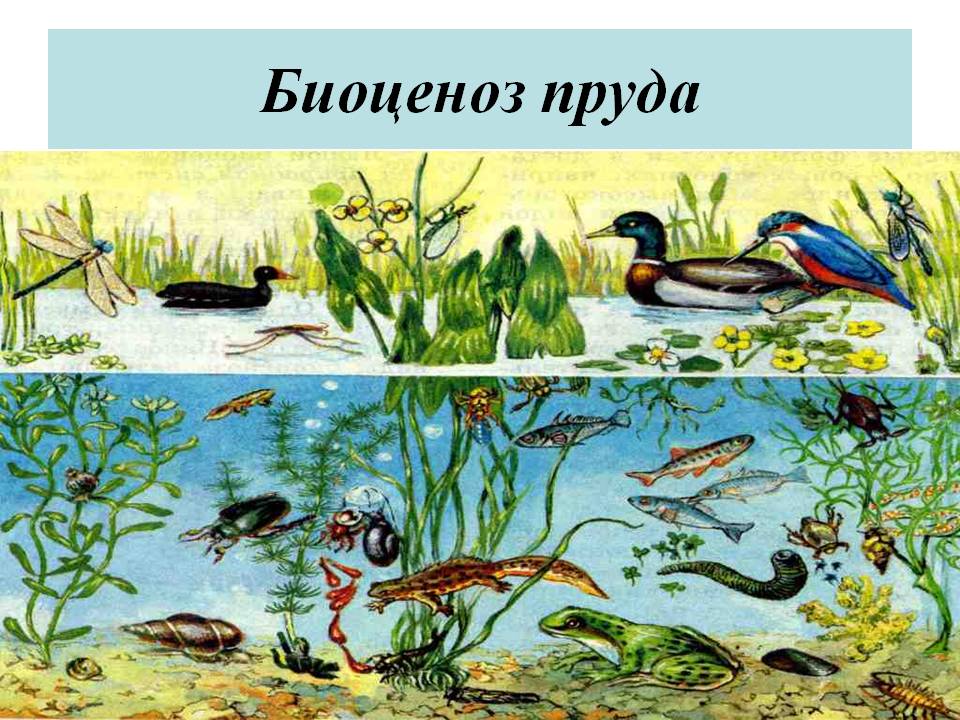 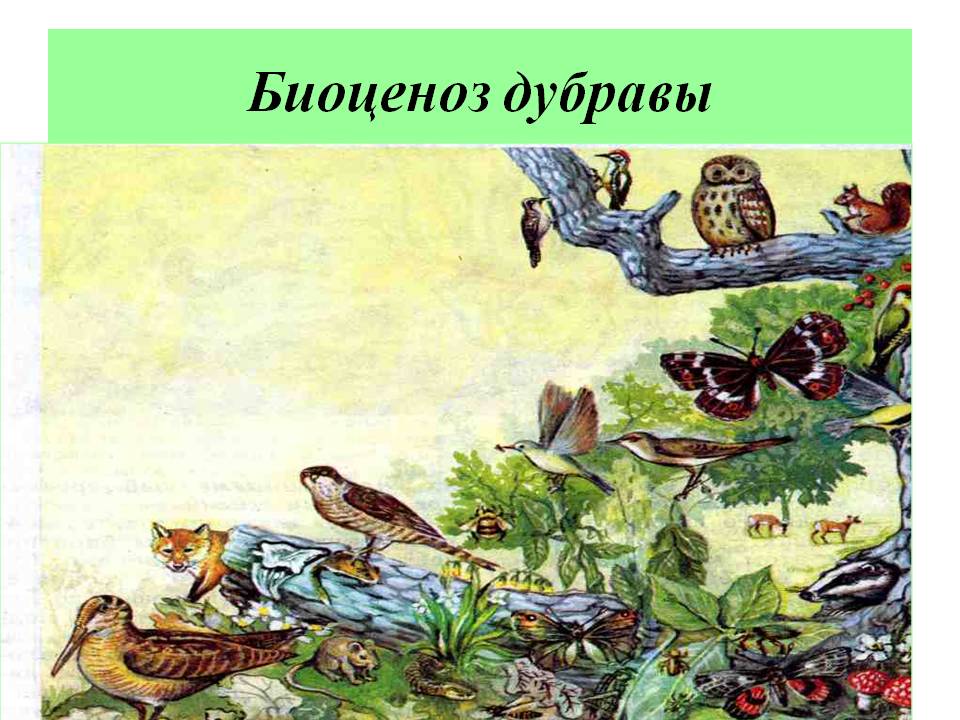 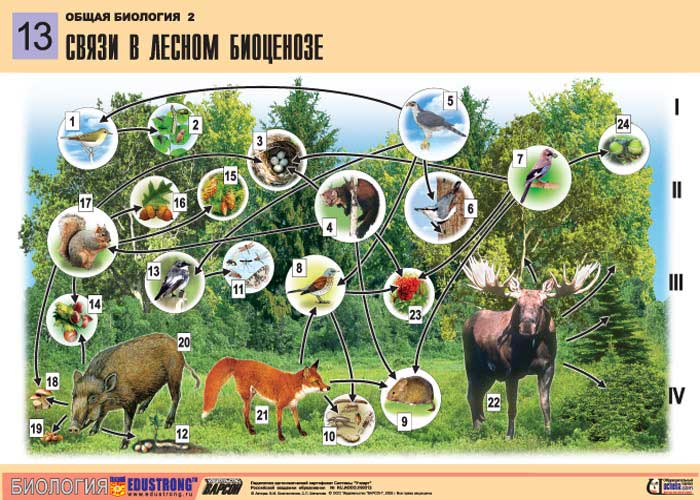 Спасибо за внимание!